Šolski sklad OŠ Rače
Osnovna šola Rače
Enota vrtca pri OŠ Rače
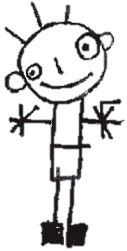 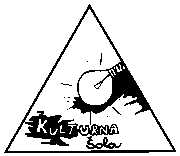 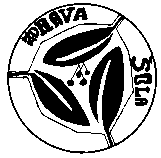 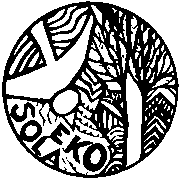 financiranje dejavnosti, ki niso sestavina izobraževalnega programa, oziroma se ne financirajo iz javnih sredstev, 
nakup nadstandardne opreme, zviševanje standarda pouka,
omogočiti vsem učencem enake možnosti izobraževanja (nakup potrebščin, sofinanciranje dejavnosti ipd.)
Namen šolskega sklada
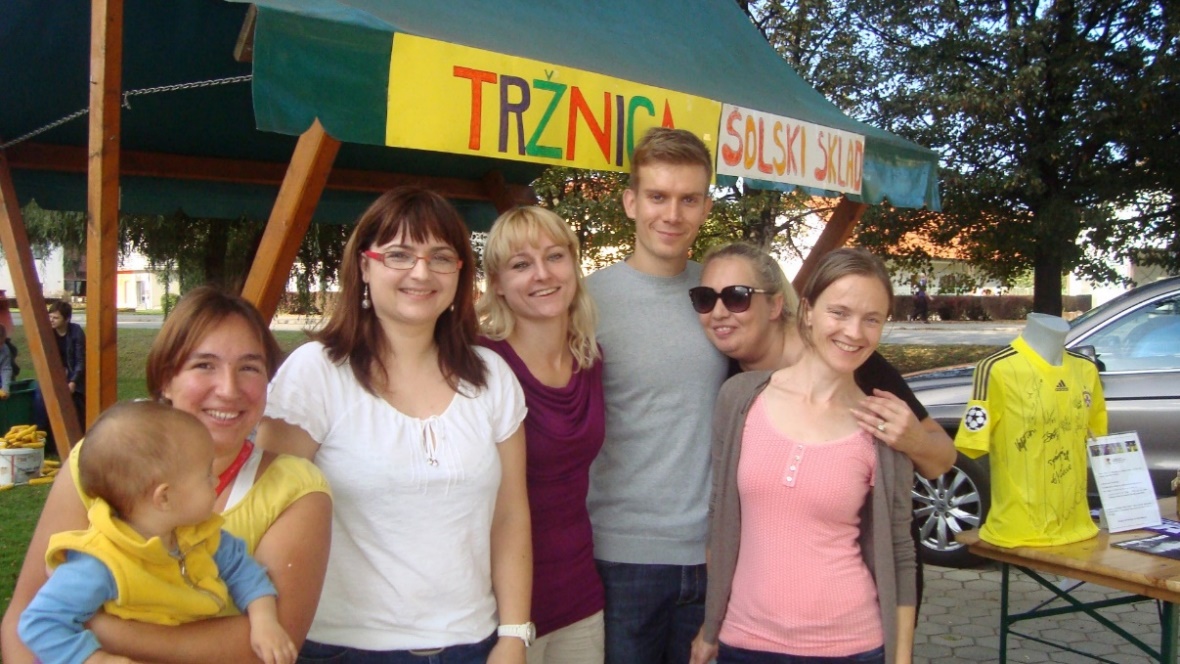 Predstavniki
Predstavniki staršev:
Marina Koren Dvoršak - predsednica
Barbara Bradač
Maja Semenič
Barbara Jurički

Predstavniki šole in vrtca:
Romana Zupančič
Aleš Požgan
Petra Ornik
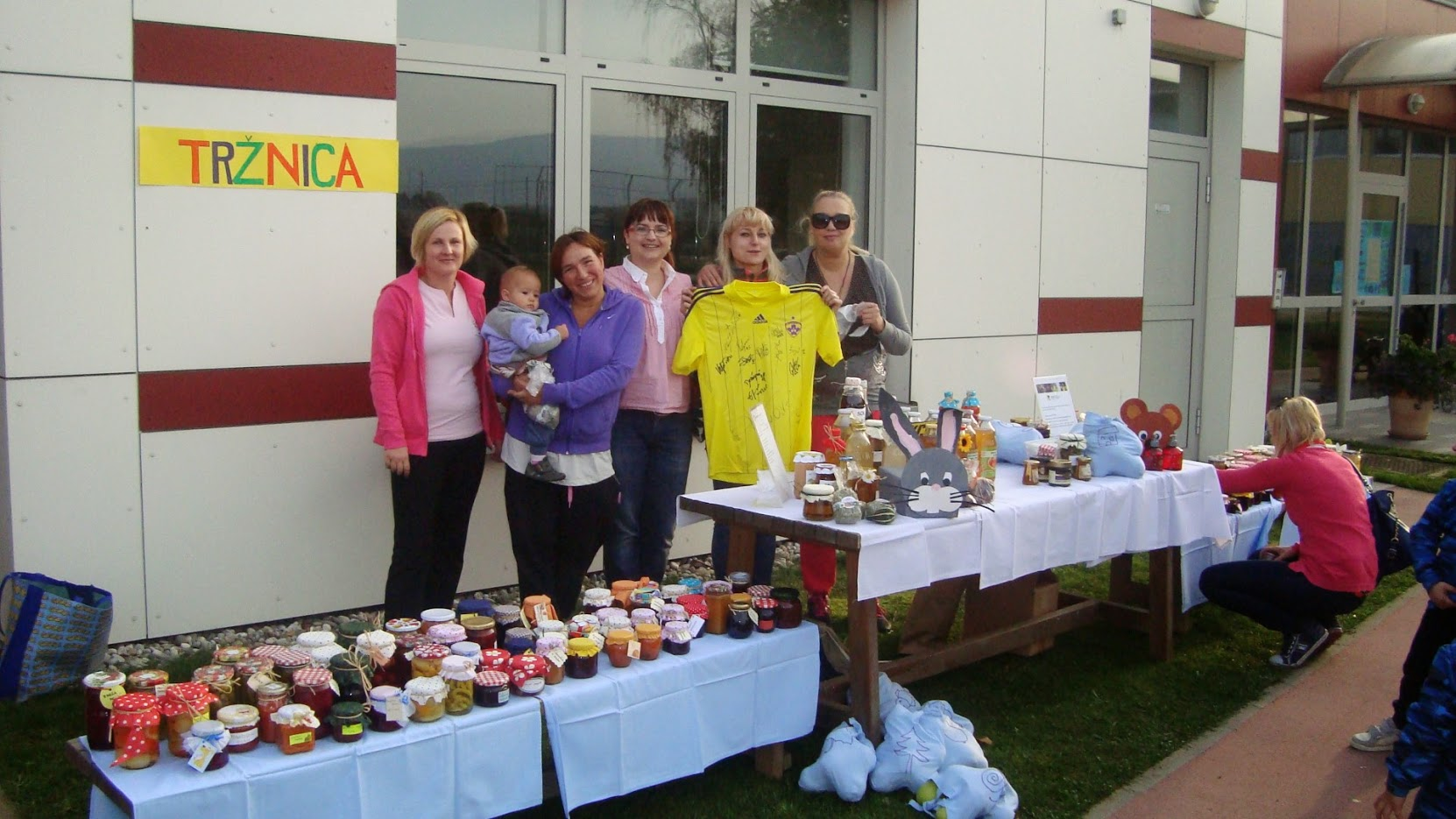 solskiskladosrace@gmail.com
sofinanciranje projekta Srečanje z dediščino – 1000 EUR
kulturni dan za učence od 1. do 9. razreda – 2580 EUR
astronomski dan z delavnicami – 570 EUR
sofinanciranje šolskega letopisa – 800 EUR
pomoč socialno šibkim – 1500 EUR

Skupaj – 6950 EUR

nerazporejena sredstva – 1535,34 EUR
Program dela za šolo
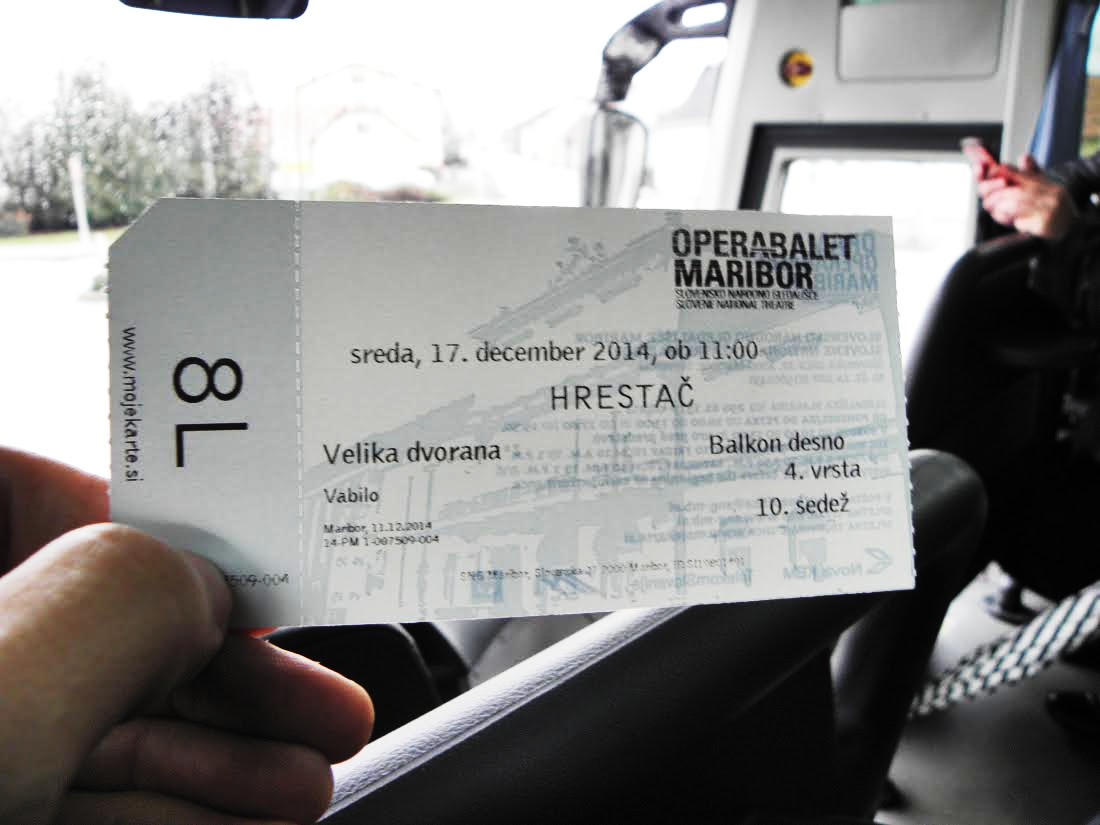 Srečanje z dediščino …
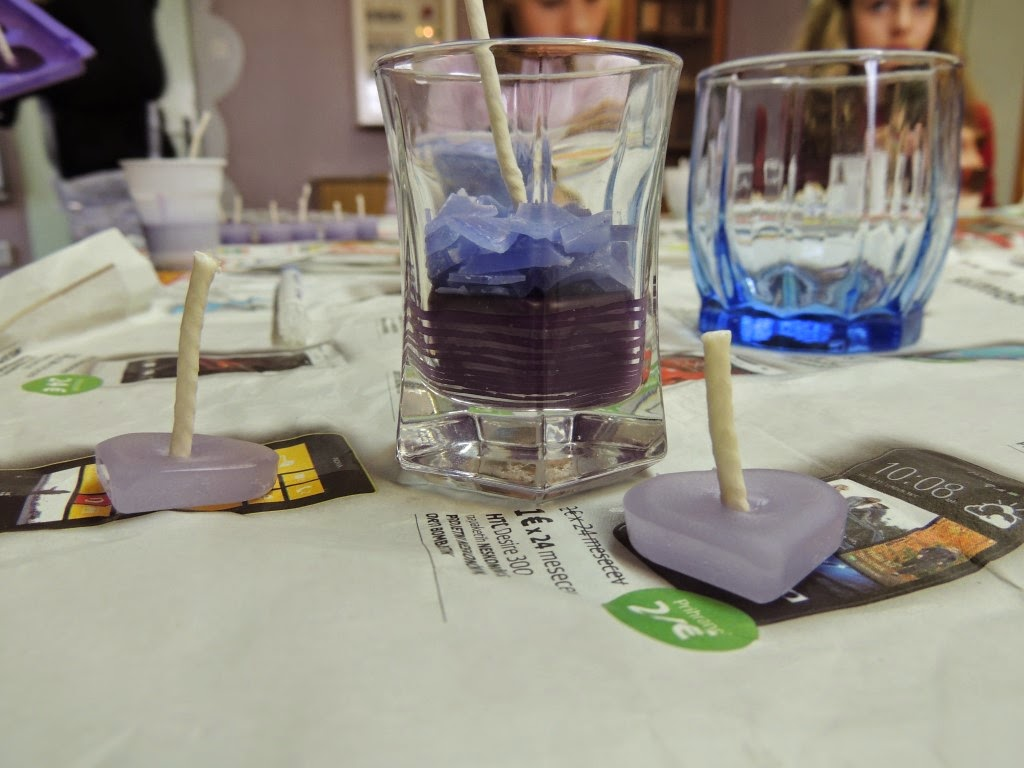 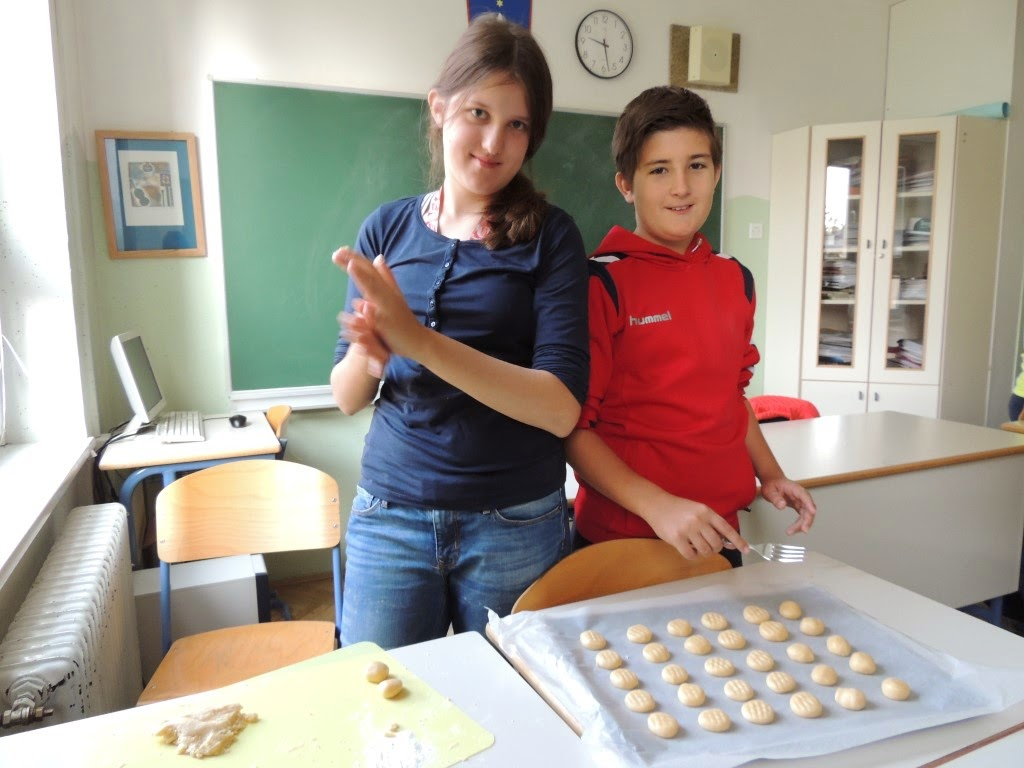 svečarstvo, pletarstvo, medičarstvo
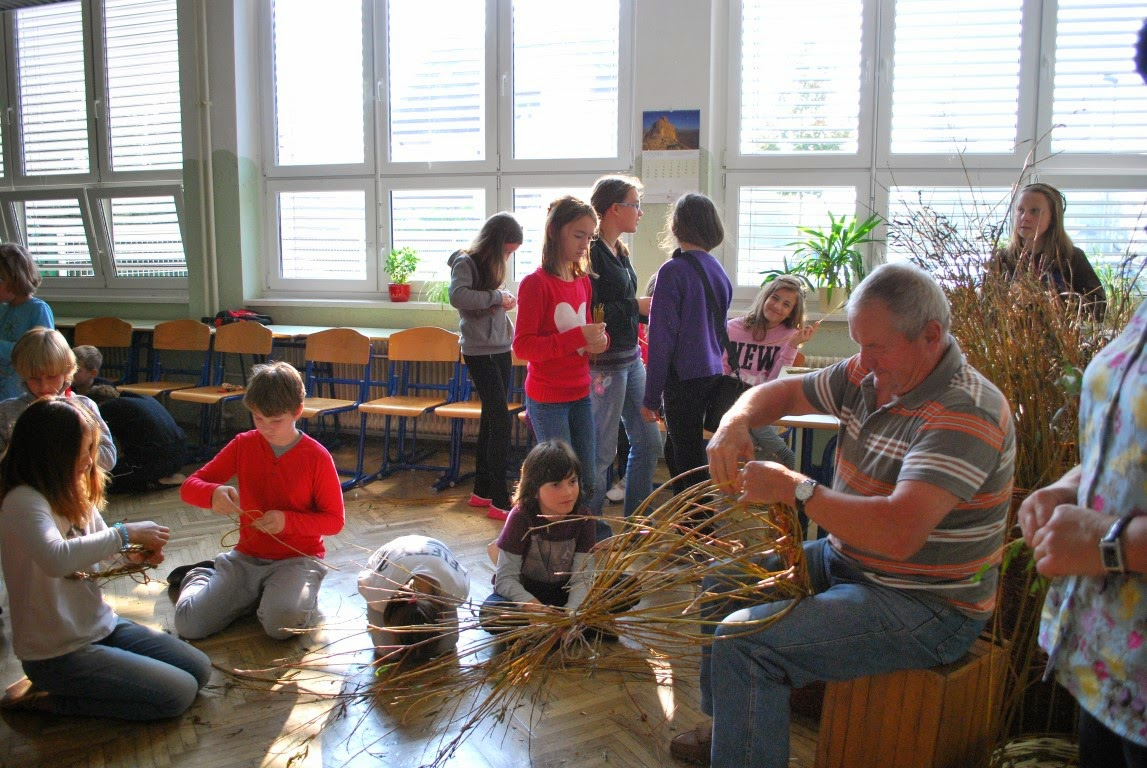 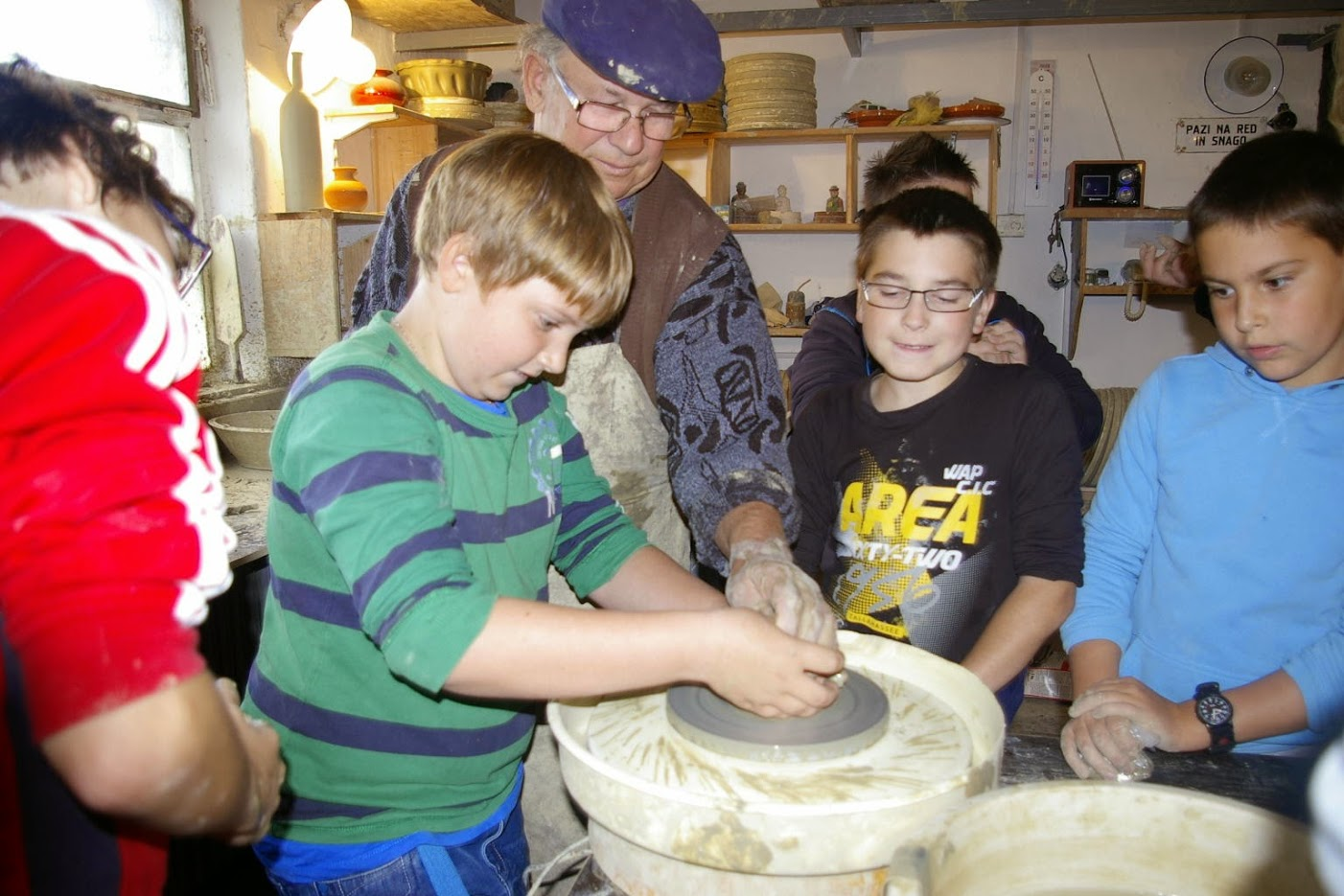 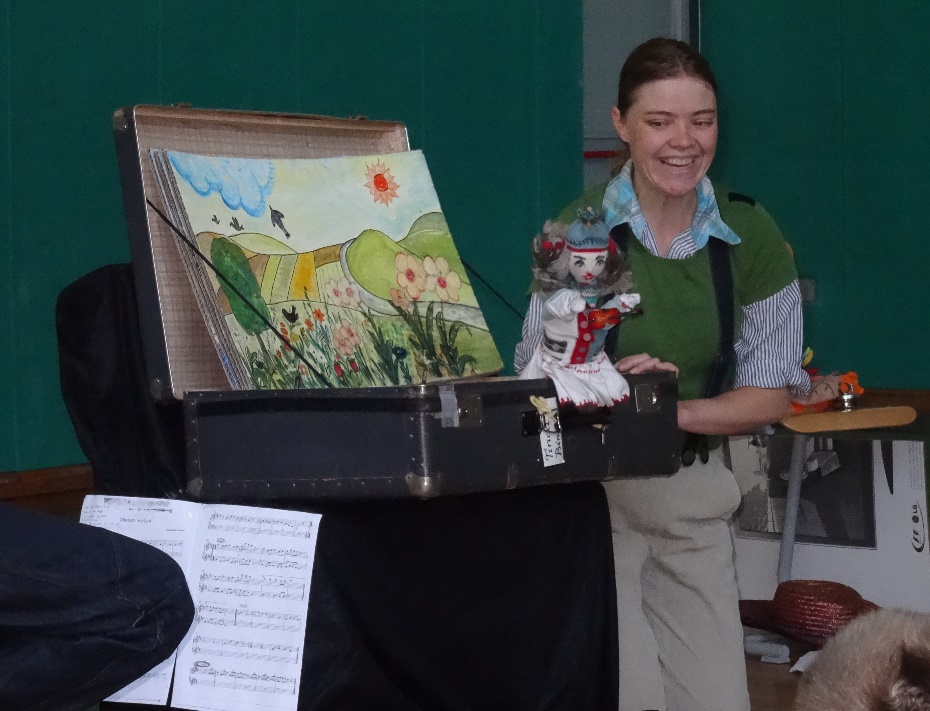 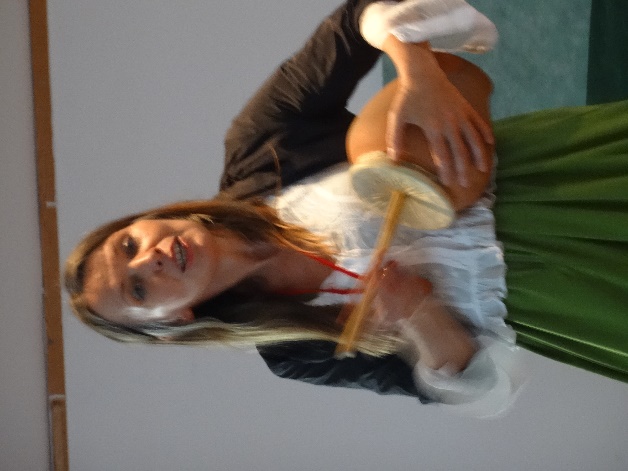 lončarstvo, 
ljudska glasbila,
 lutkovna predstava,
rože iz papirja,
obisk mlinarja
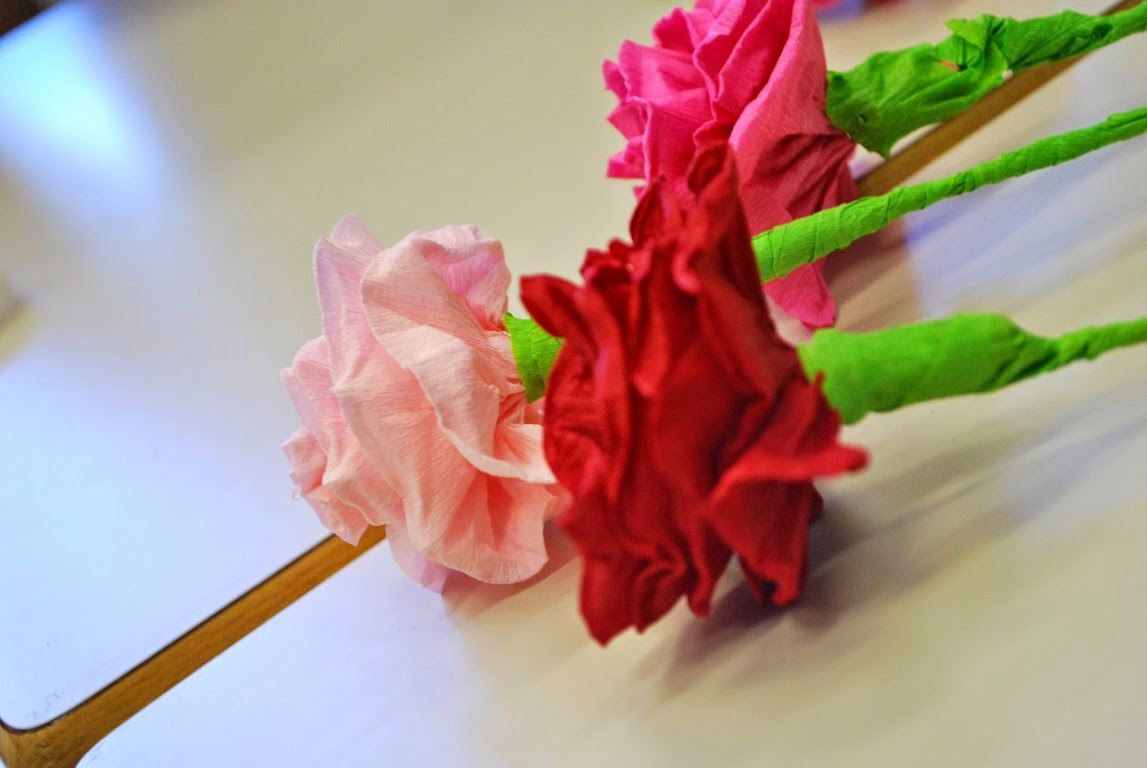 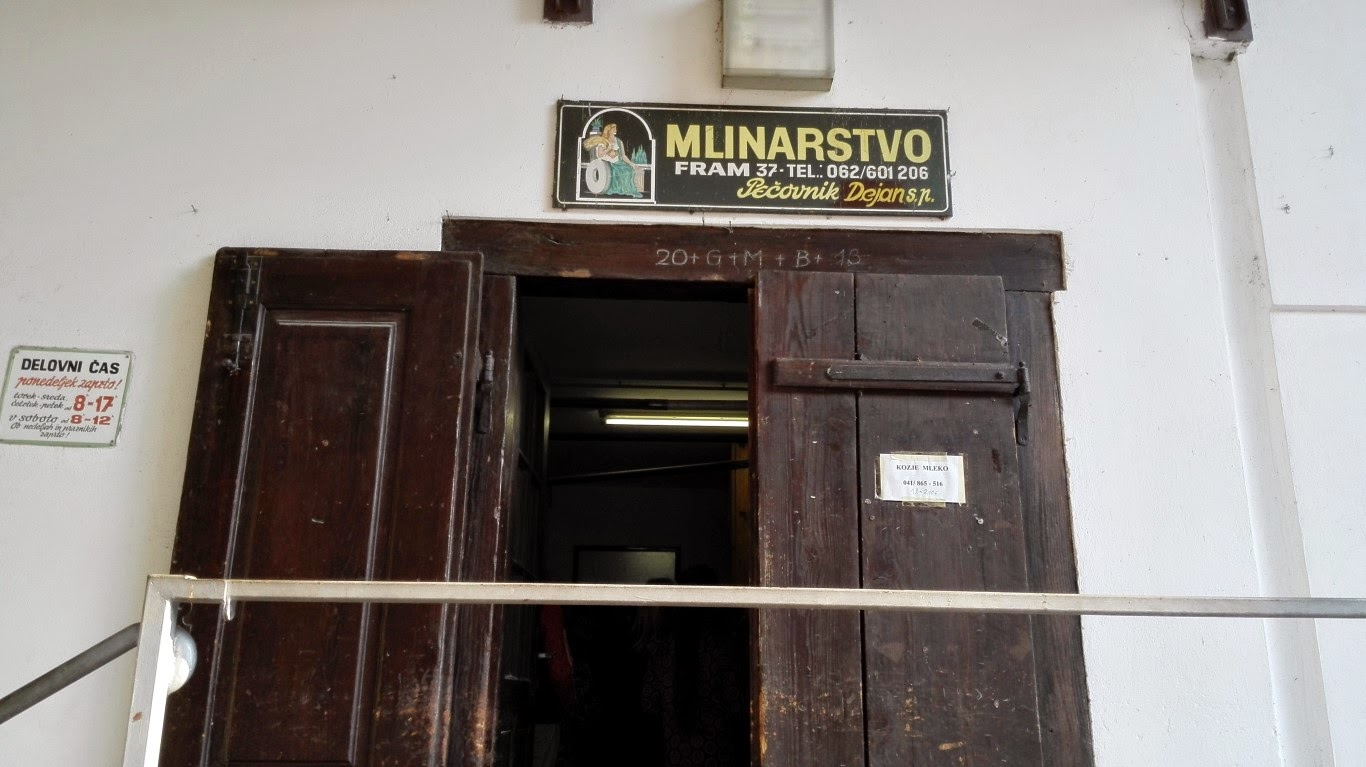 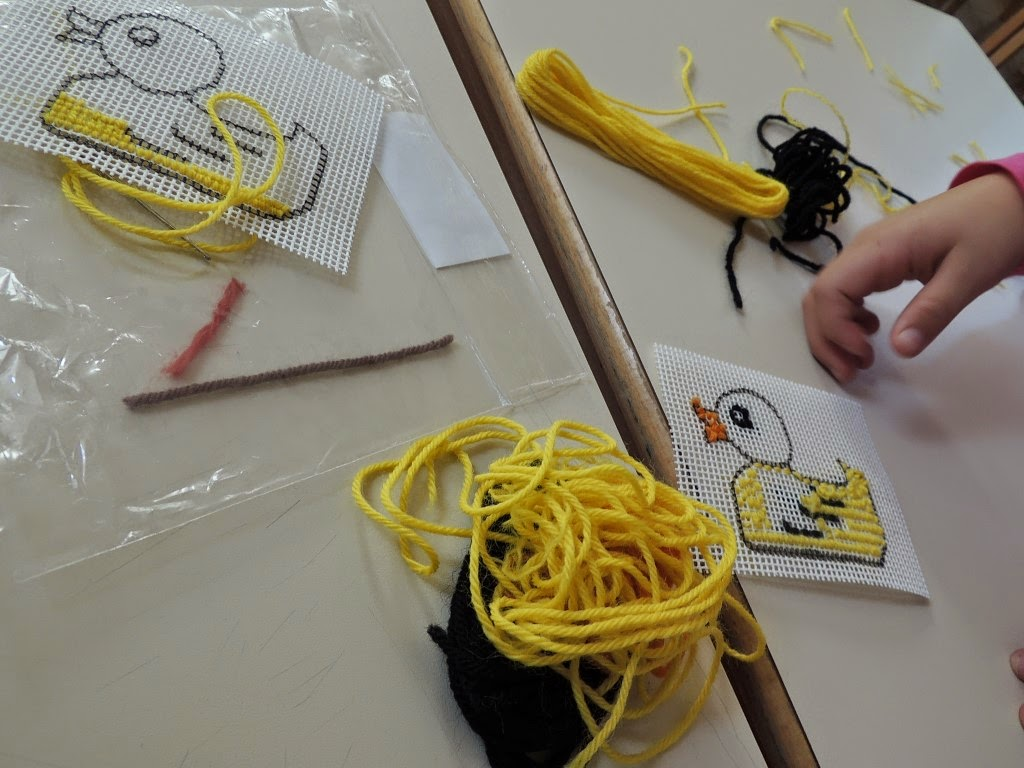 od žita do kruha, vezenje in šivanje, 
ljudske pesmi, izdelava starih igrač …
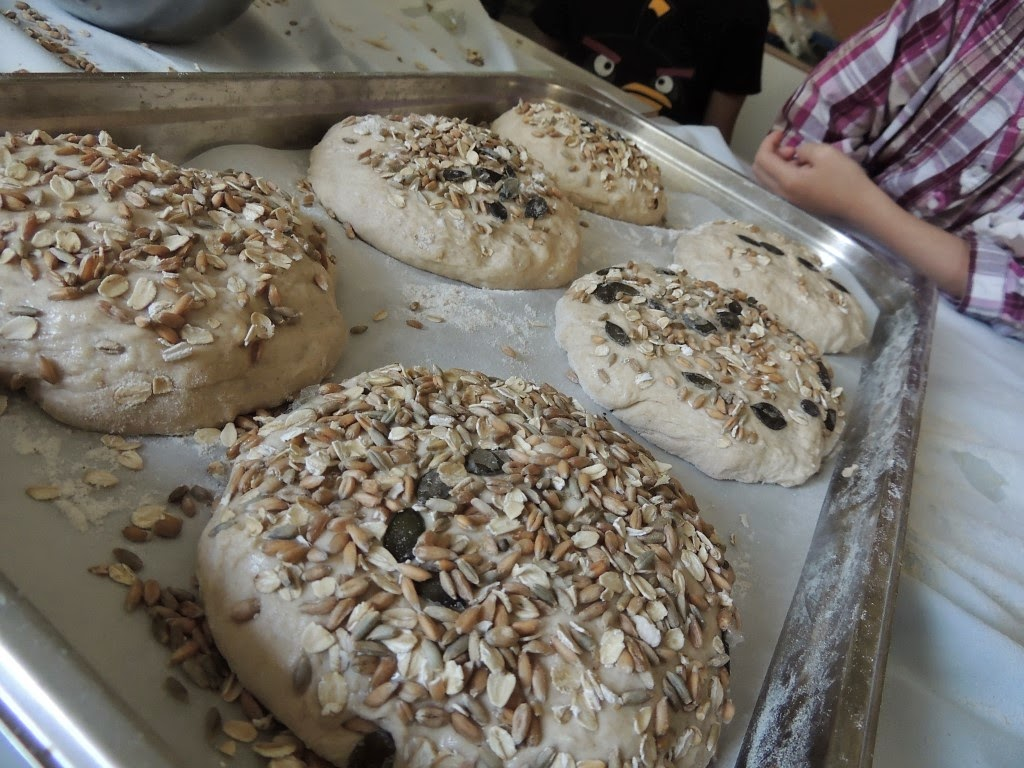 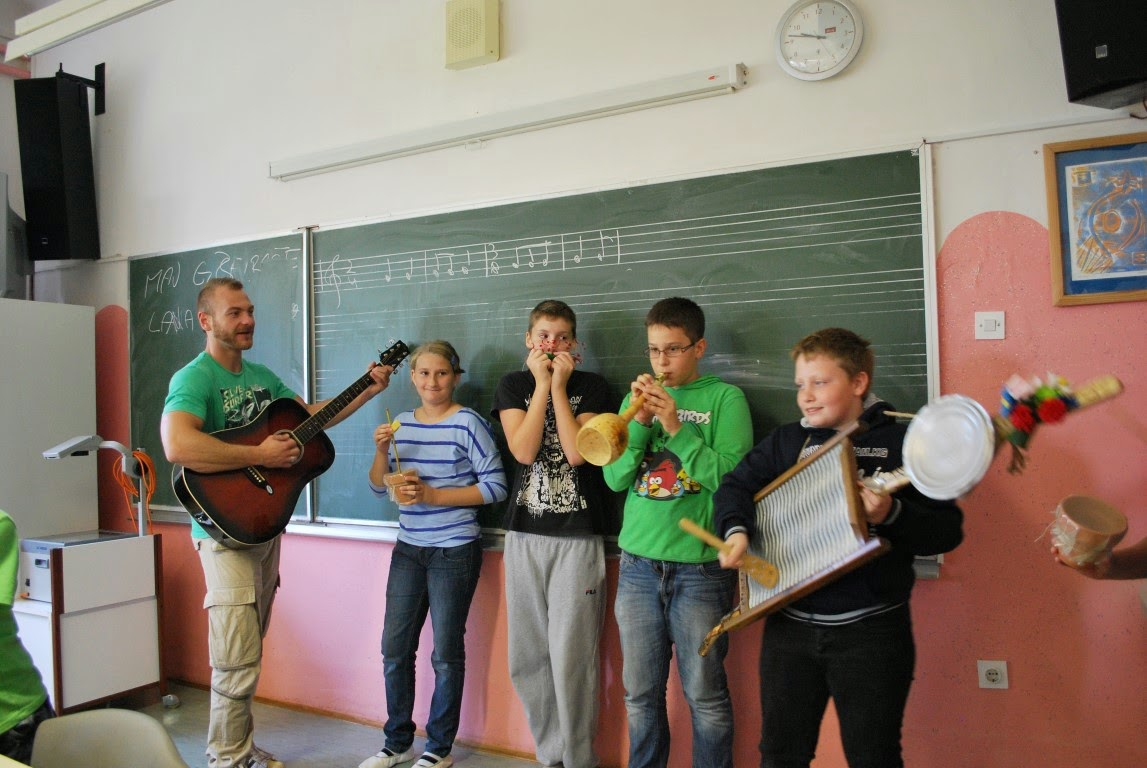 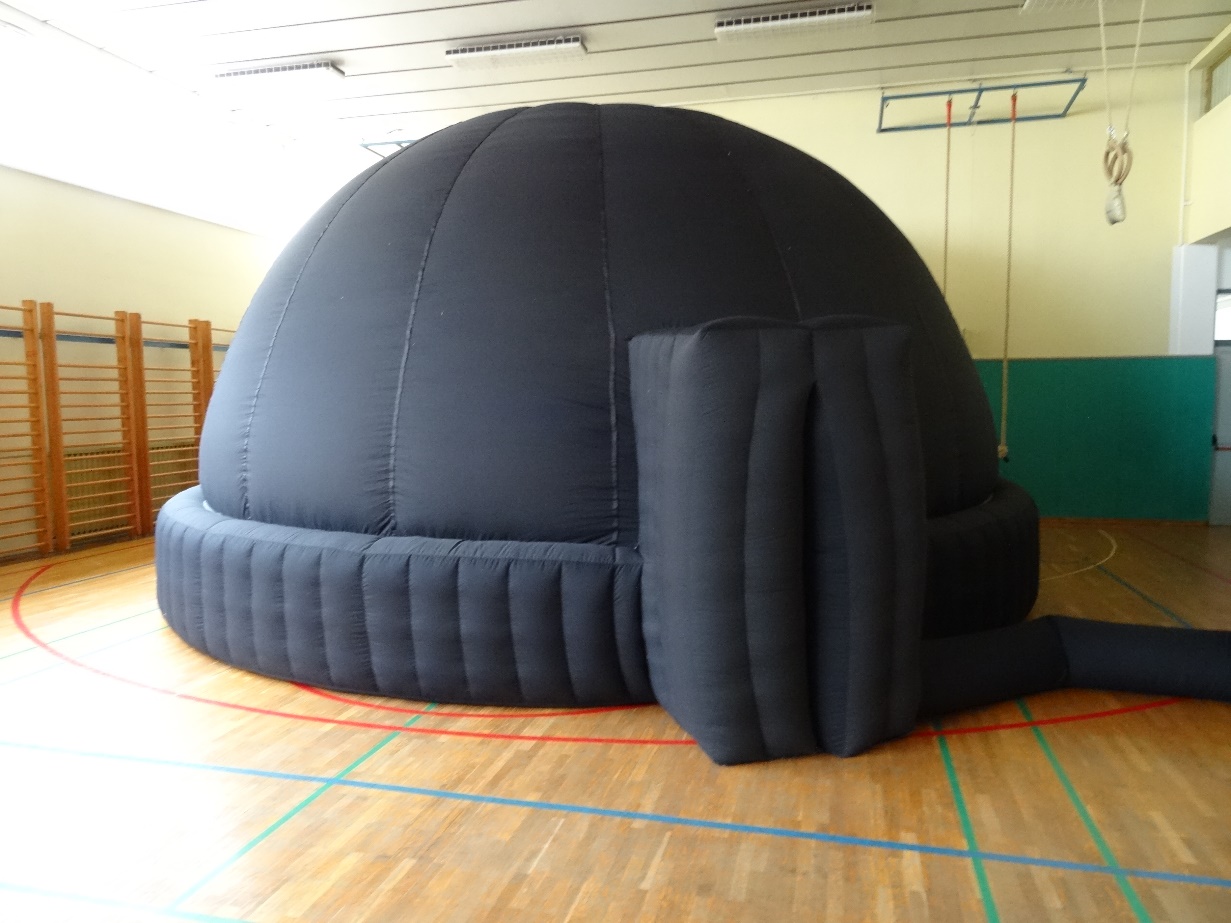 Astronomski dancelodnevni dogodek za otroke iz šole in vrtca
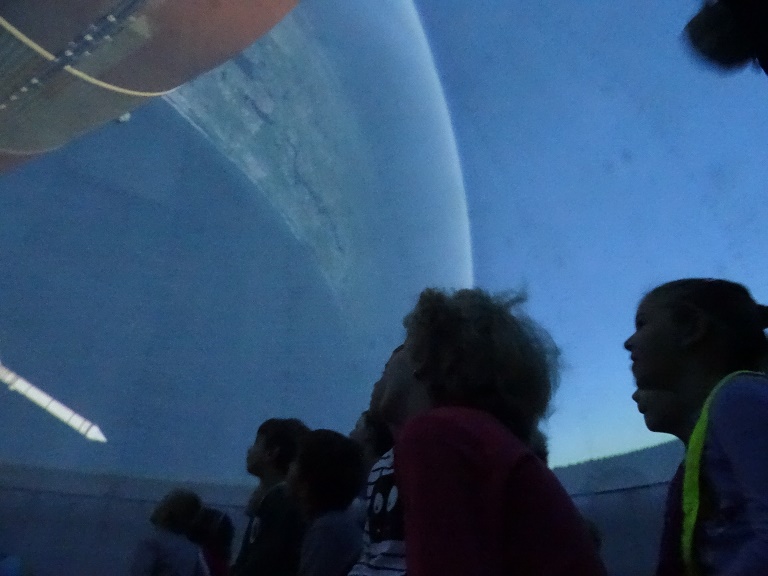 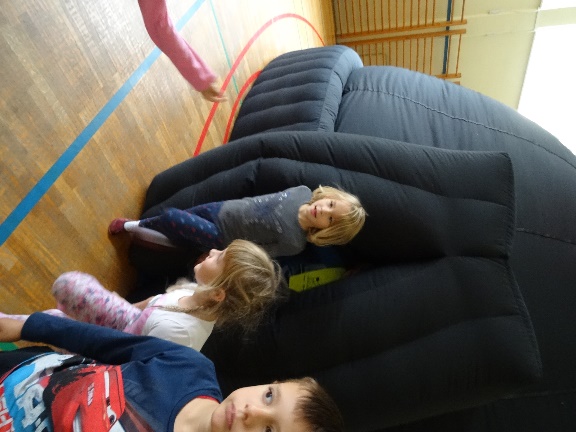 jezikovna kopel (Mehurčki in Kapljice) – 900 EUR
Pomahajmo v svet – 300 EUR
Veliki nemarni škornji – 120 EUR
šivalne urice, lutkovne predstave, pravljične ure – 380 EUR
sofinanciranje vrtčevskega letopisa – 500 EUR
pomoč socialno šibkim – 700 EUR

Skupaj – 2900 EUR

nerazporejena sredstva – 4173,44 EUR
Program dela za vrtec
Veliki nemarni škornji …
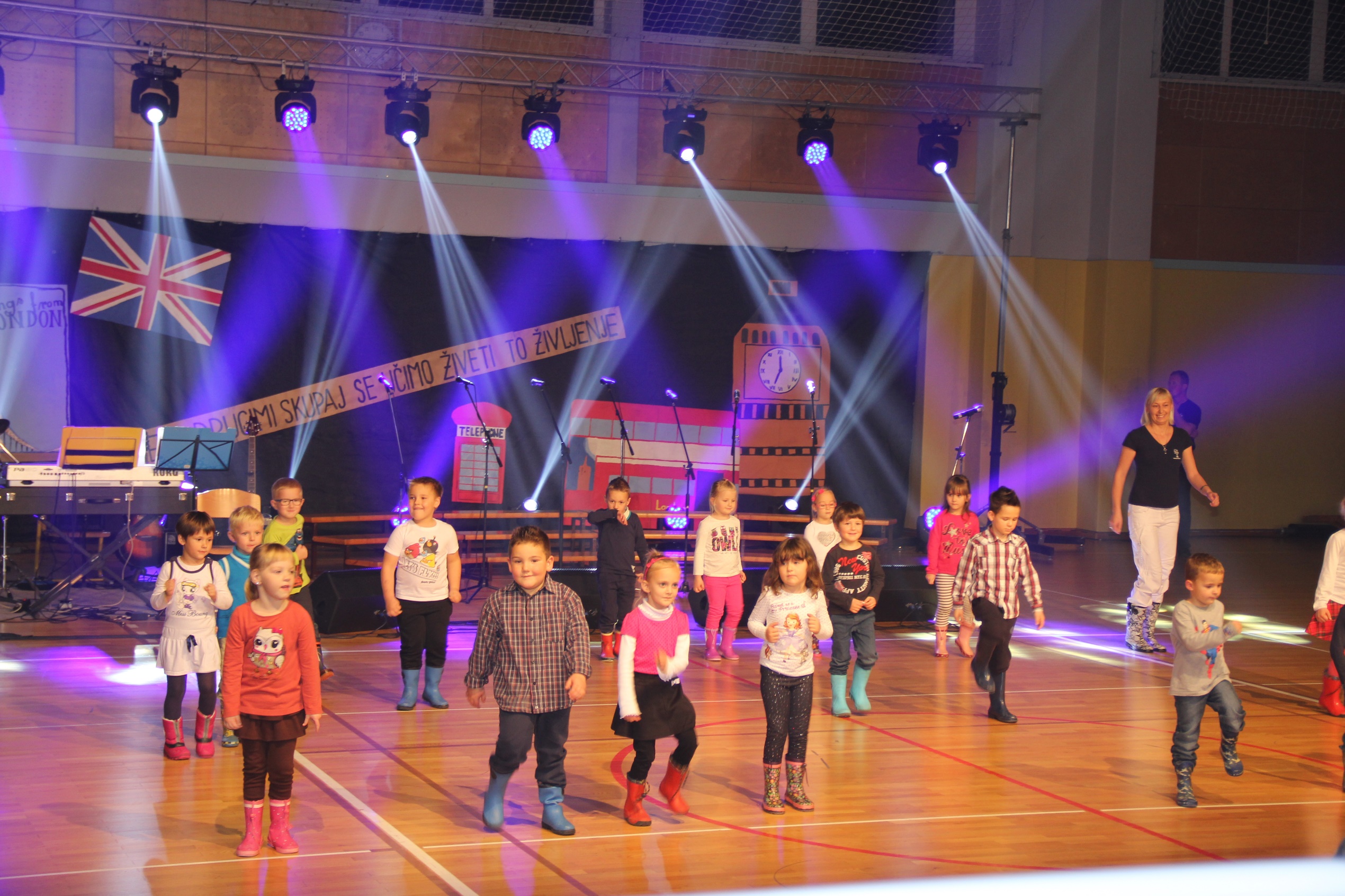 Say hello to the World …
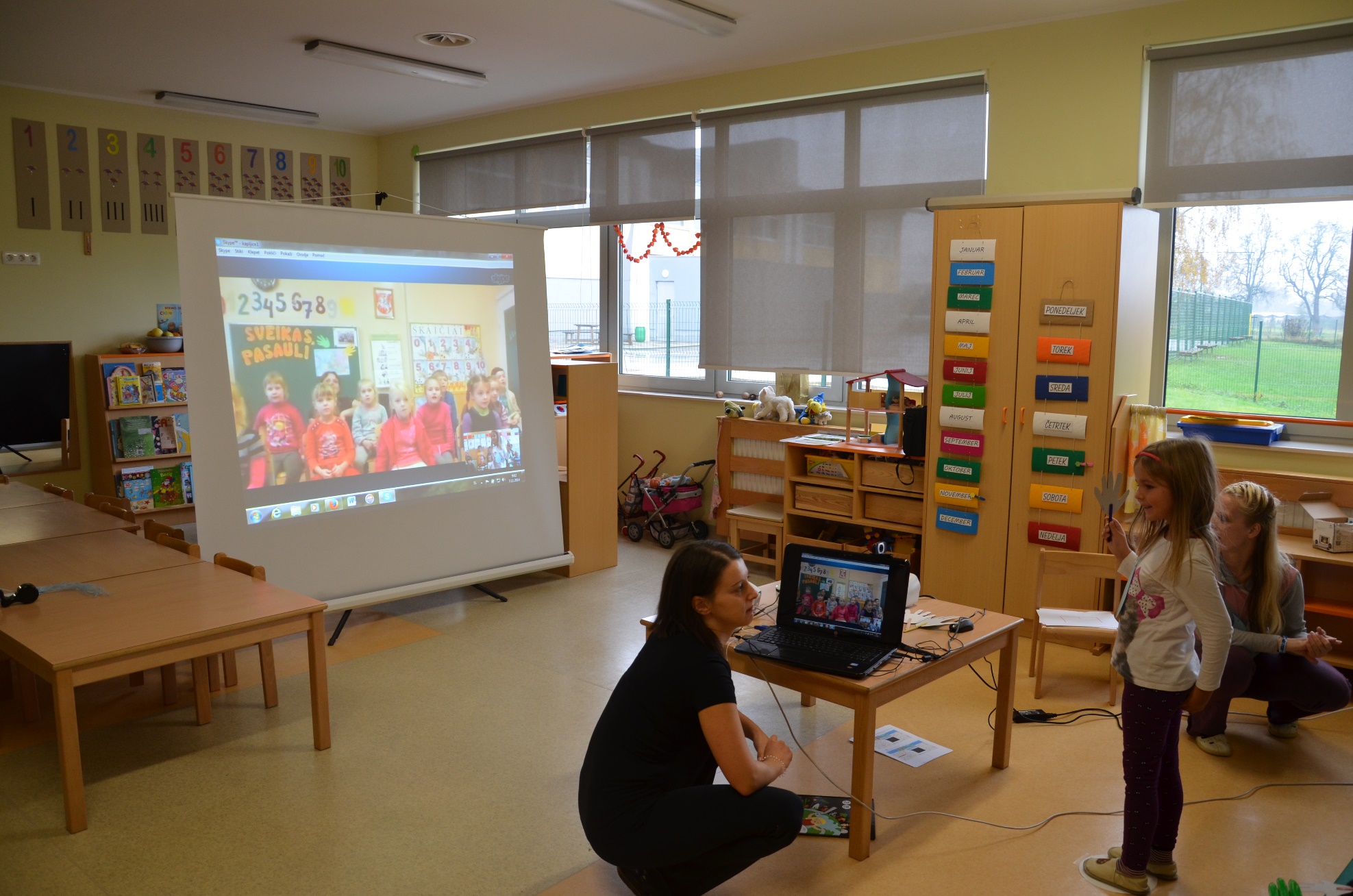 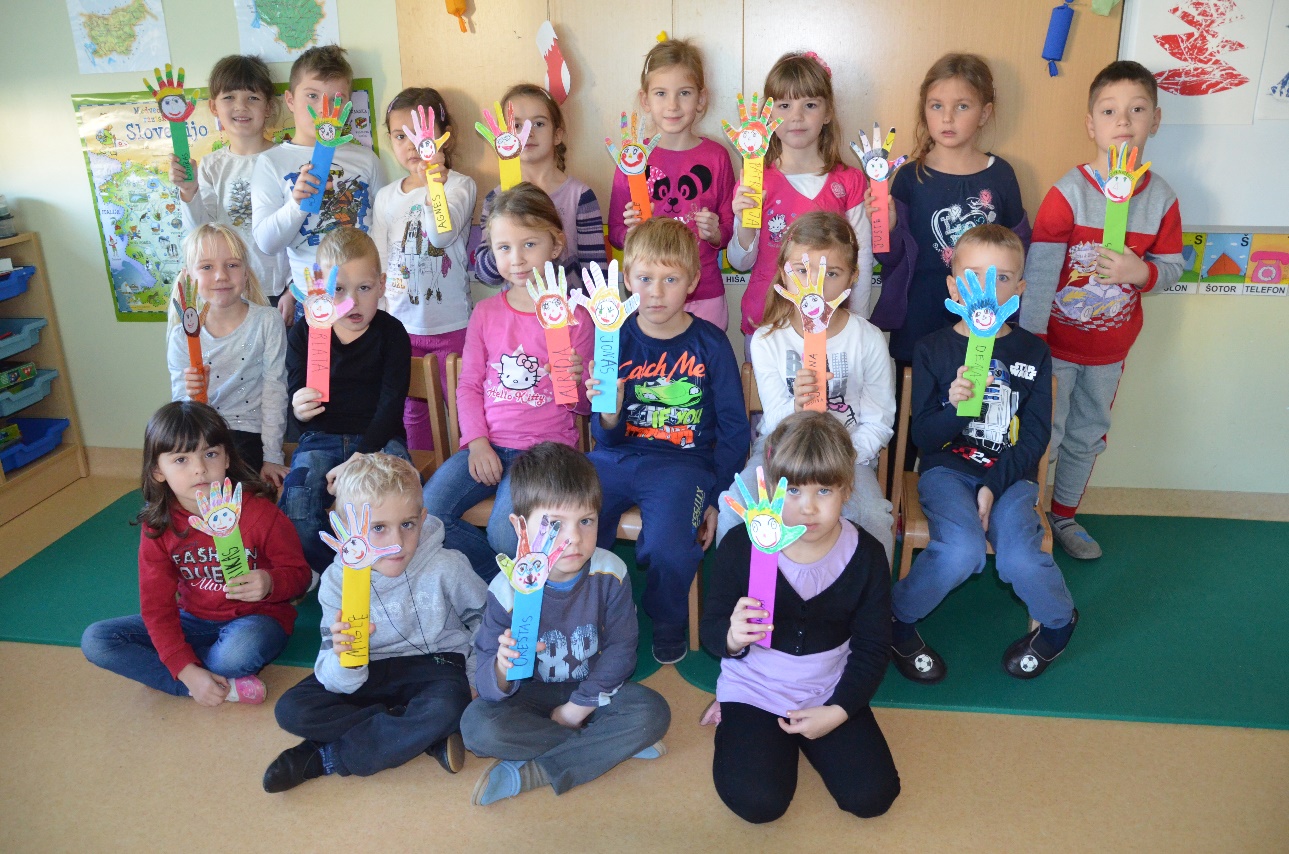 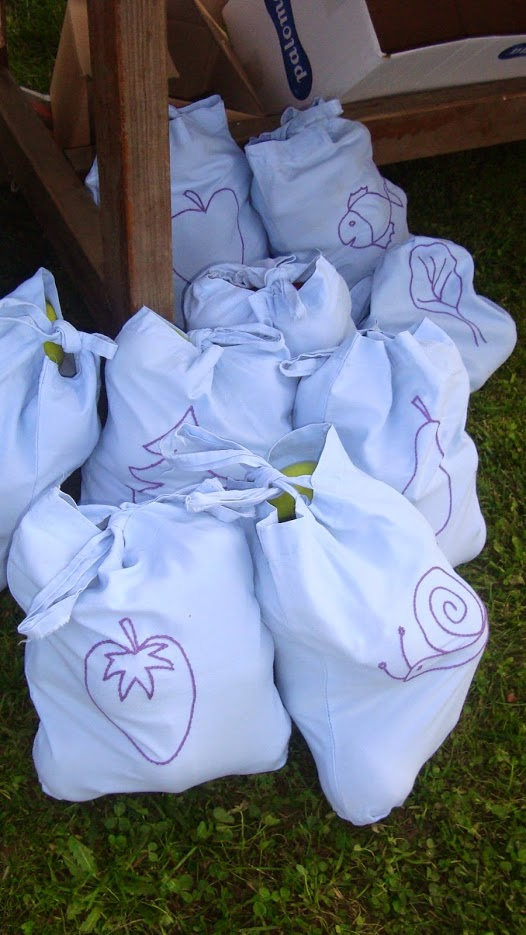 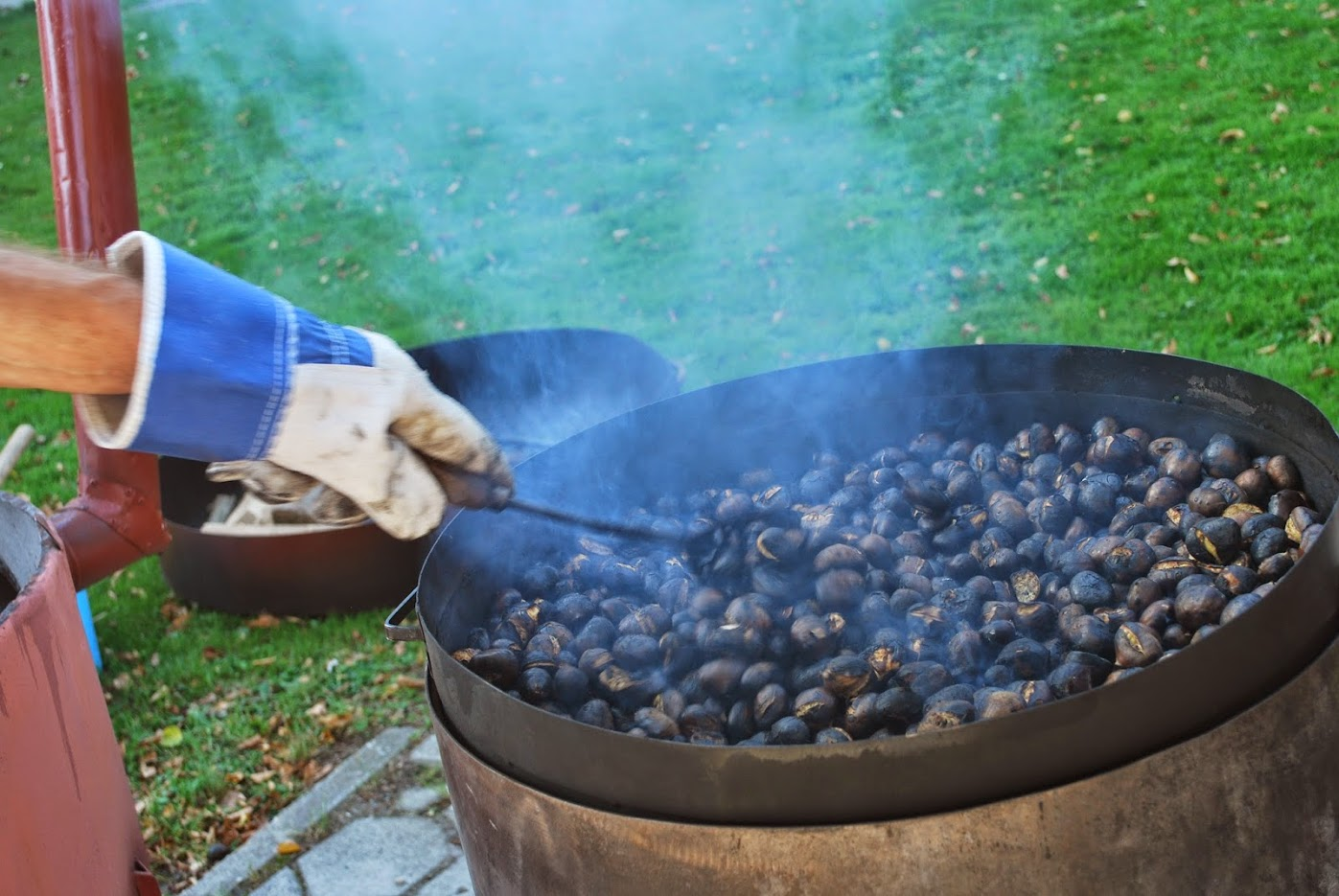 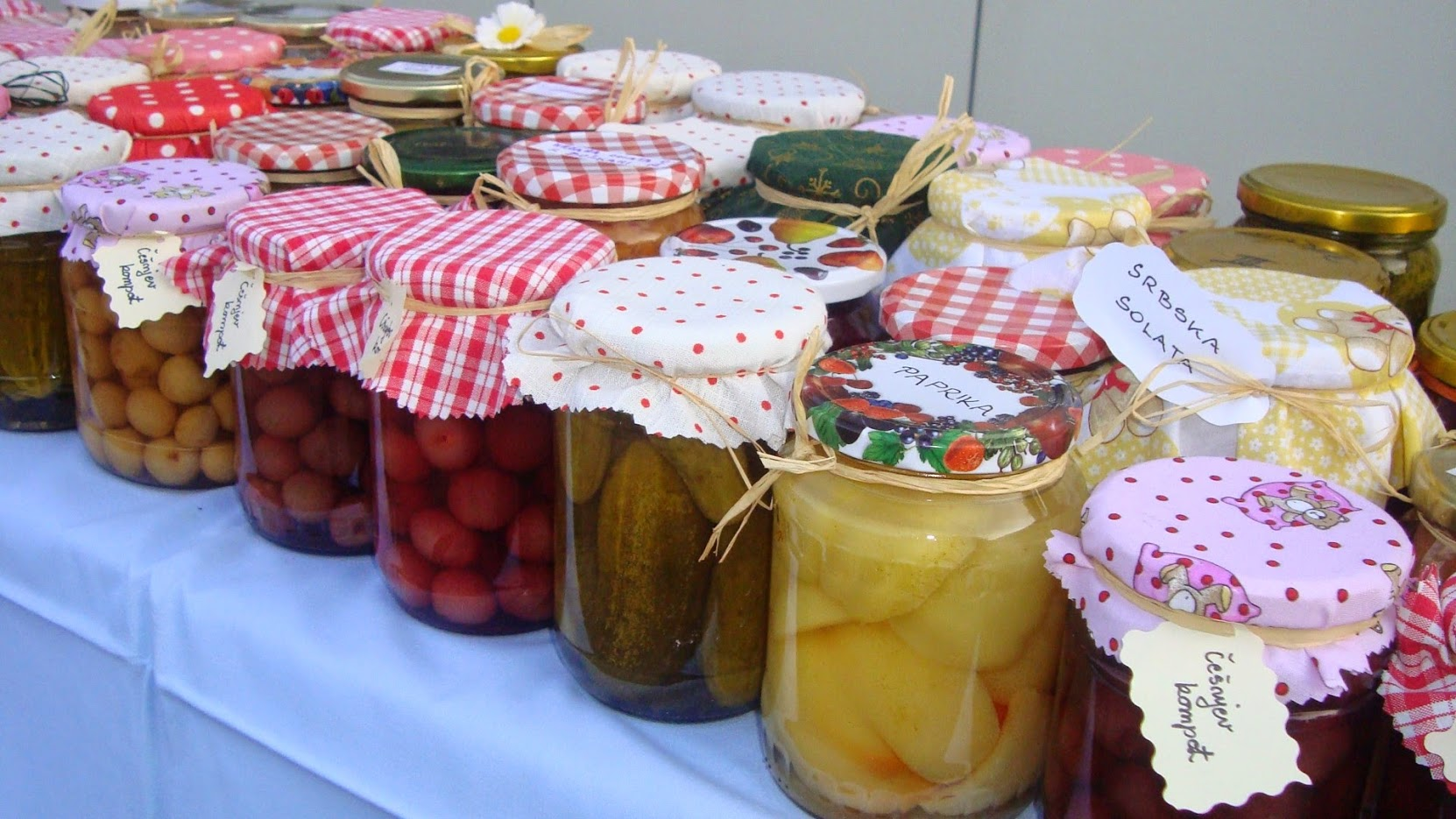 Zbiranje sredstev za šolski sklad
prispevki staršev, prispevki donatorjev, 
kostanjev piknik, stand-up komedija, 
srečelov ob koncu leta, dobrodelni piknik v maju 2015 …
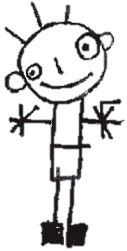 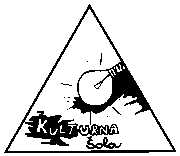 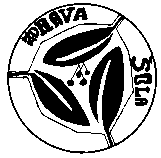 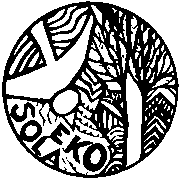 Šolski sklad OŠ Rače
solskiskladosrace@gmail.com